Vocabulary
2013-2014
Rakovic
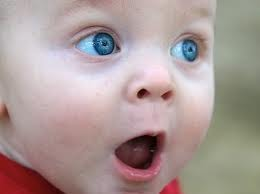 Amazement
Great surprise or wonder
Dorothy looked with  amazement at the Munchins.
noun
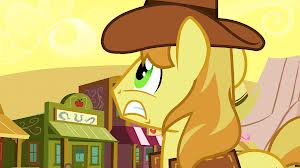 Anxiously
With fear
Natalie waited anxiously in the principal’s office.
adverb
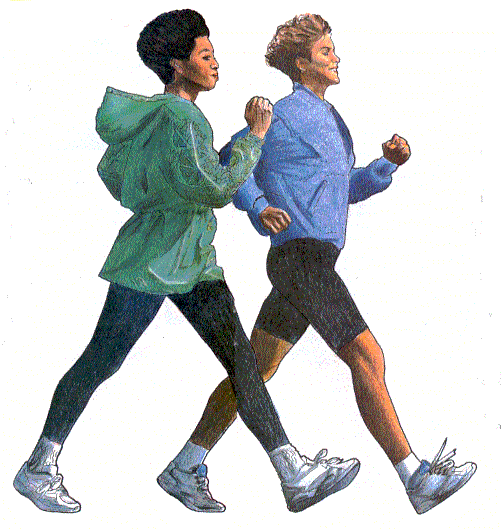 Brisk
quick
Dorothy took a brisk walk down the yellow brick road.
adjective
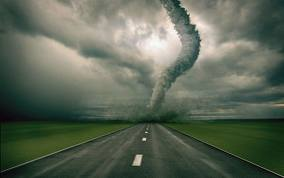 Cyclone
Tornado
A cyclone can cause a great deal of damage.
Noun
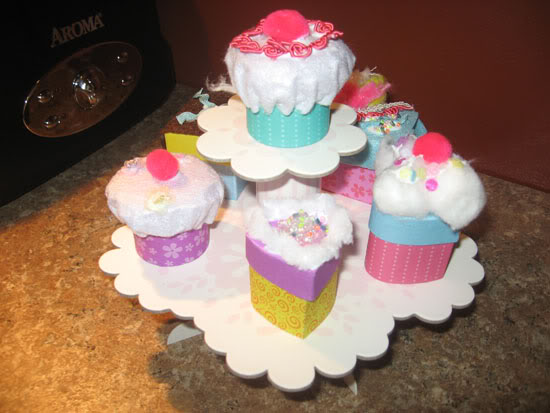 Dainty
Small and pretty
Ava drank from the dainty cup.
adjective
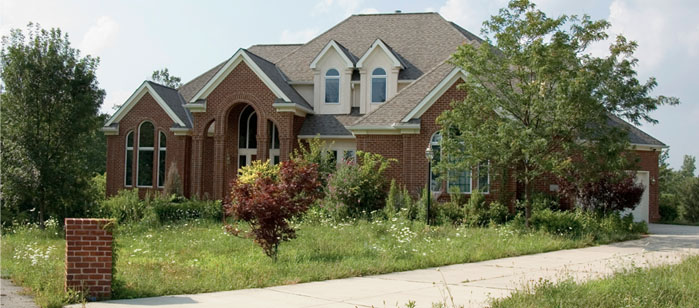 Dwelling
house
The houses of the Munchkins wer odd looking dwellings.
noun
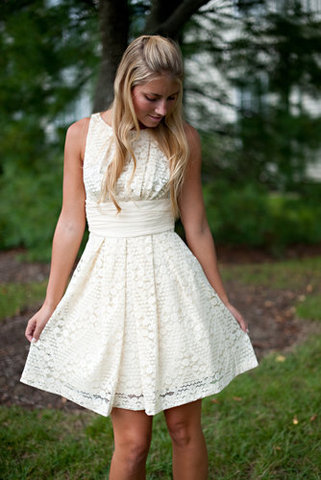 Frock
dress
Lauren wore a pretty frock.
noun
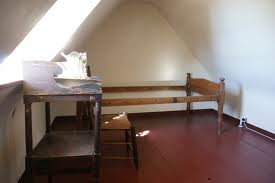 Garret
Attic
Dorothy’s house was so small it did not have a garret.
Noun
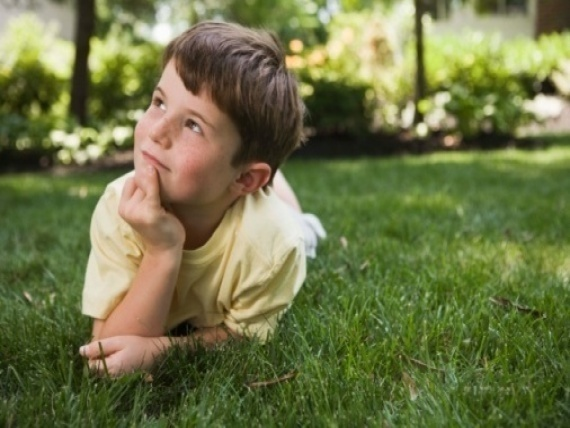 Gazed
Look for a long time
Dorothy gazed at the scarecrow.
verb
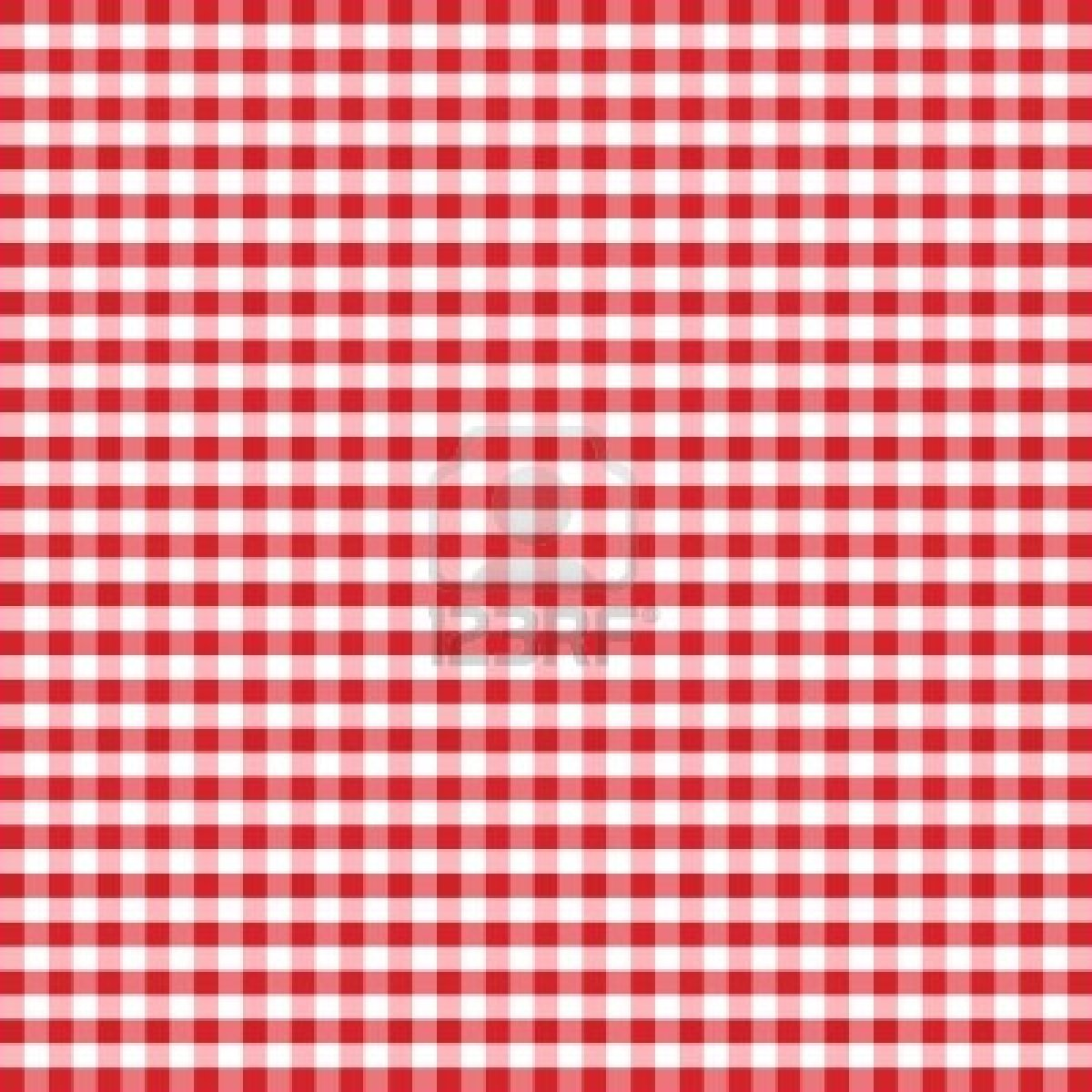 Gingham
Check pattern cloth
Dorothy wore a dress made of gingham.
noun
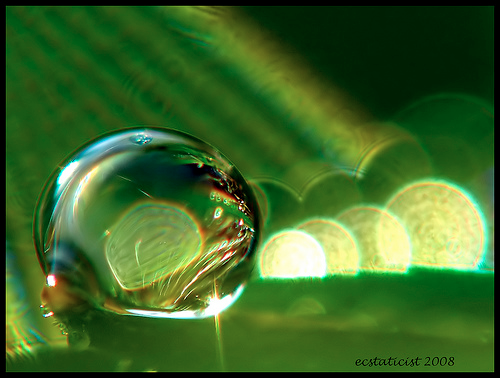 Glistened
sparkled
The good fairy glistened .
Verb
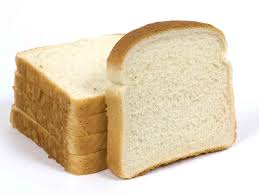 Ordinary
Normal, everyday, not special
Today was just an ordinary day .
adjective
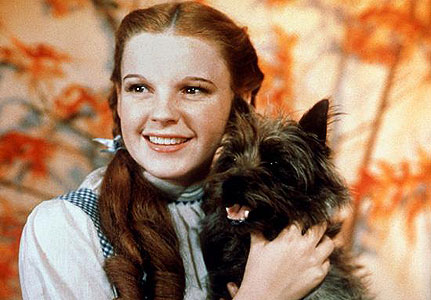 Orphan
A child whose parents are not alive
Dorothy was an orphan and lived with her aunt and uncle.
Noun
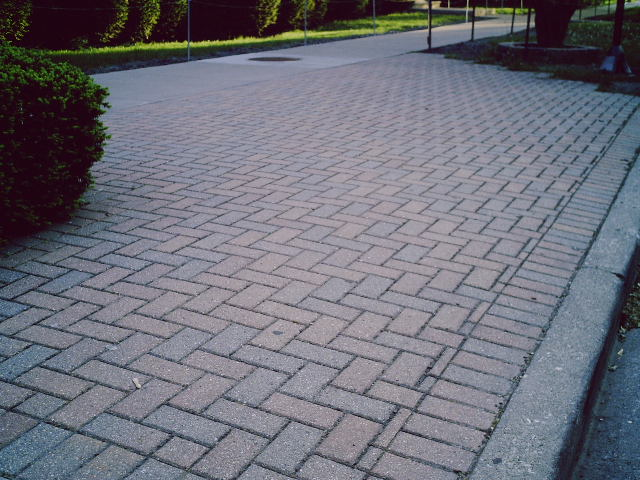 Paved
Covered
Dorothy needed to follow the road paved with yellow bricks
Verb
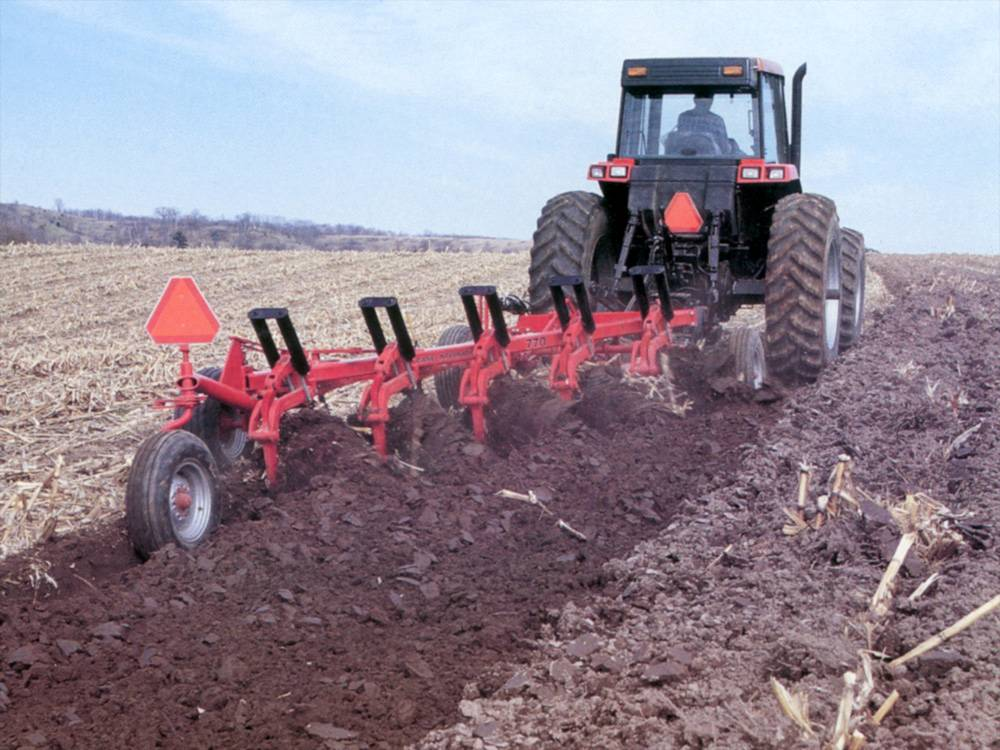 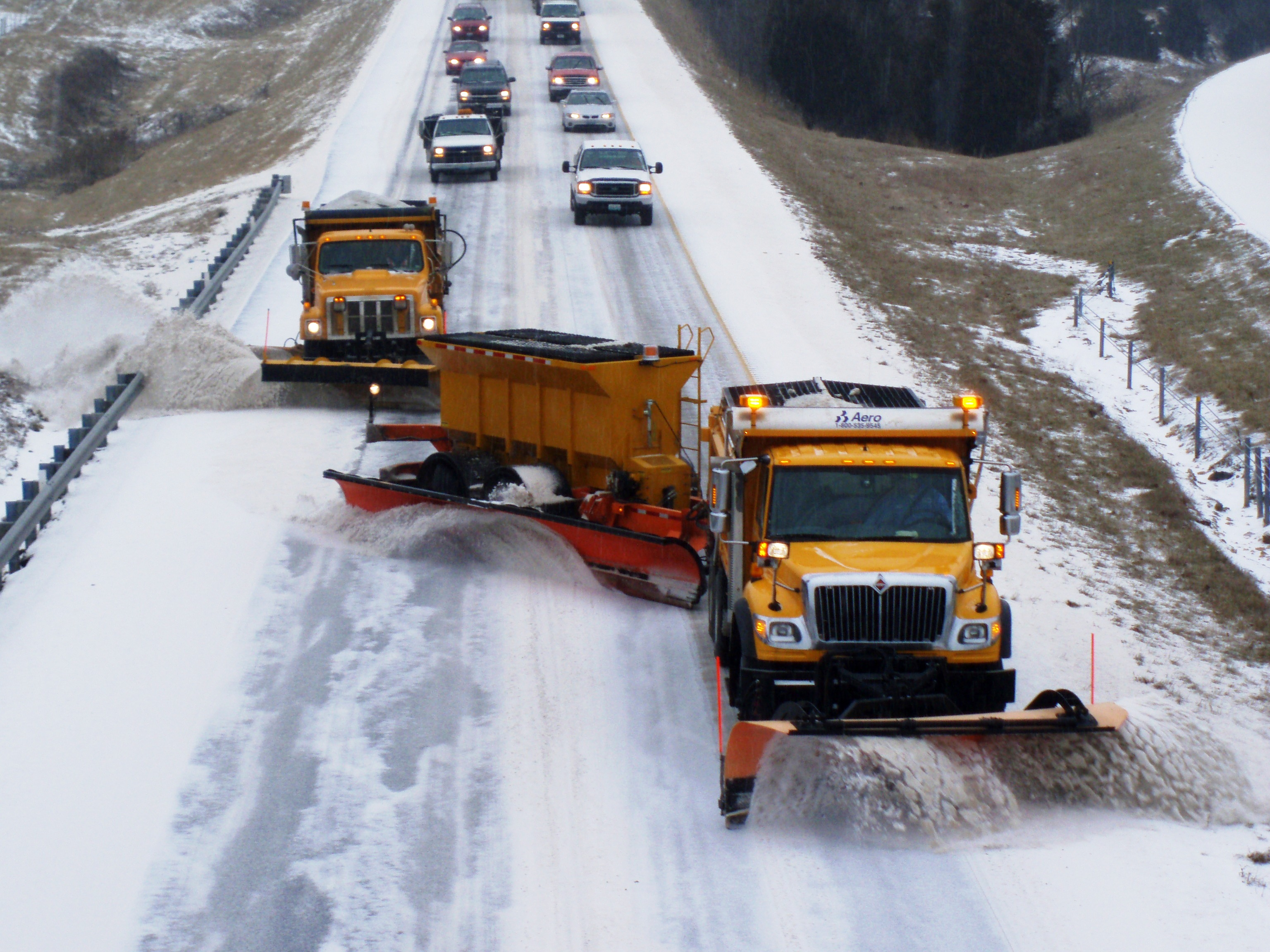 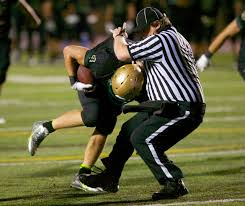 Plow
Push
Uncle Henry plowed the field before he planted the crops.
Verb
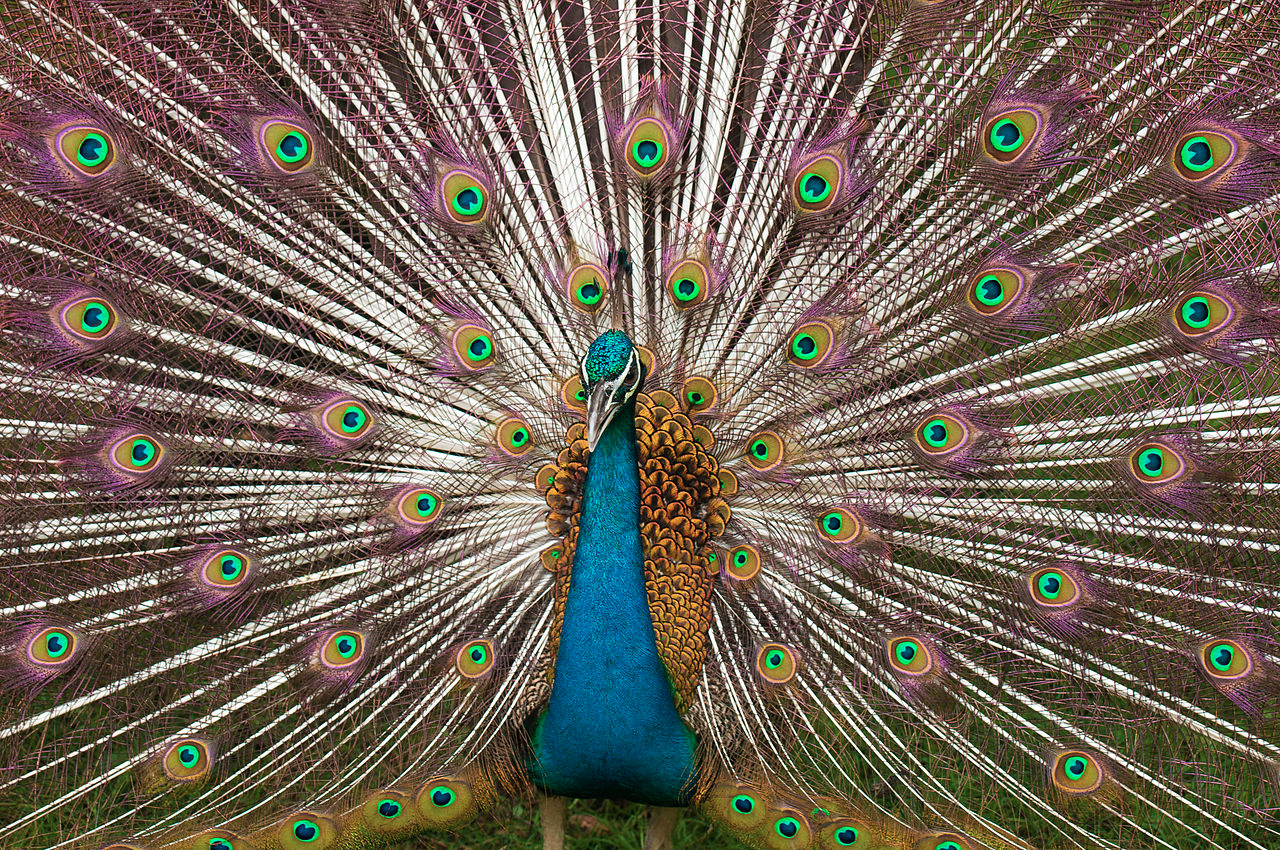 Plumage
feather
The birds had beautiful plumage .
Noun
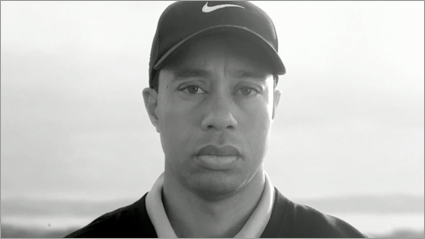 Soberly
Seriously
Toto walked soberly by Dorthy’s side
Adverb
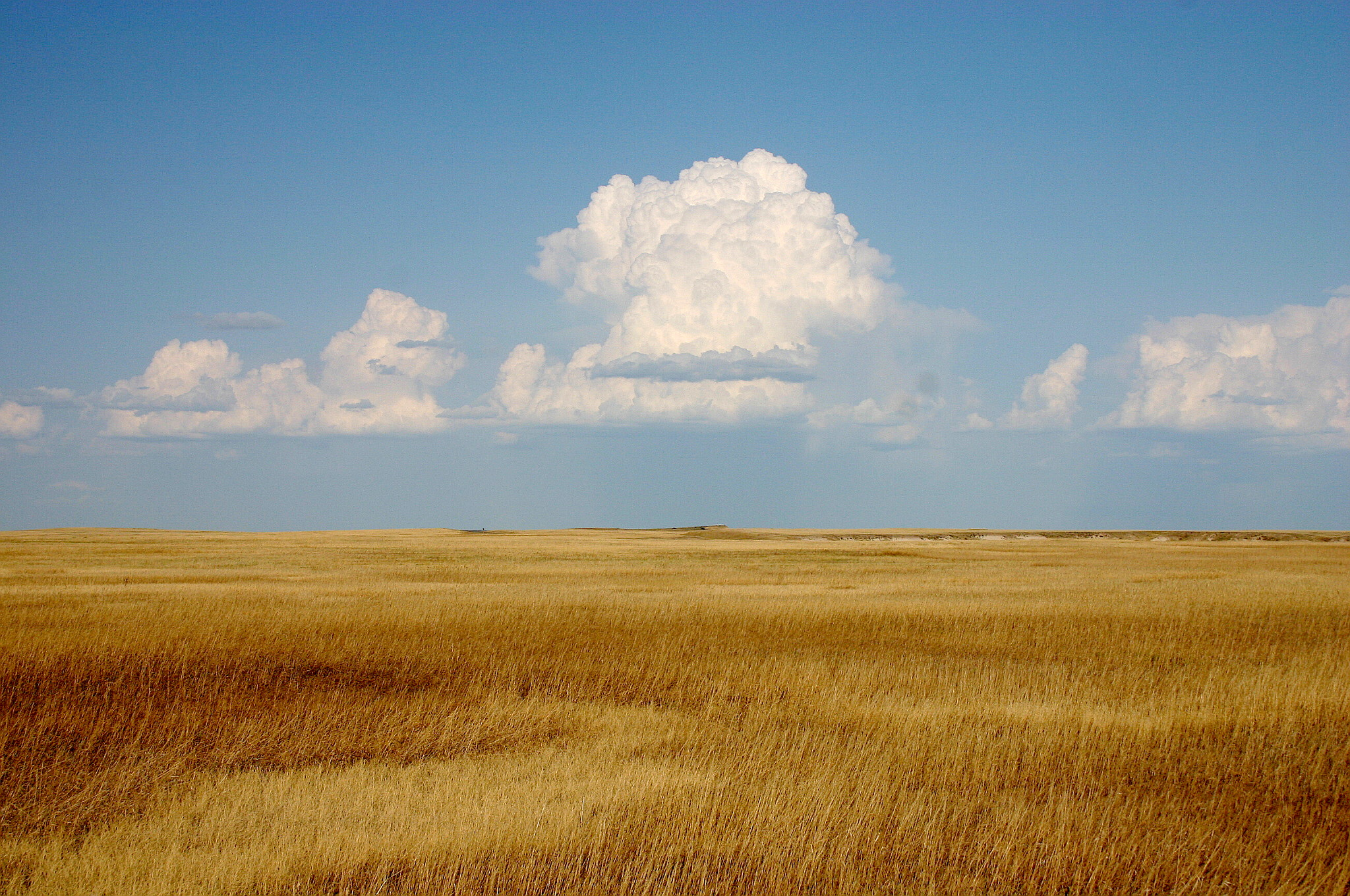 Prairie
A large open area of flat or rolling land that is covered with grass and has very few trees or none at all
Dorothy lived on a prairie.
Noun
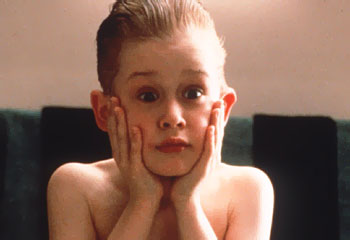 Startled
Surprise, Frightened
Dorothy was startled when she looked outside the door.
Verb
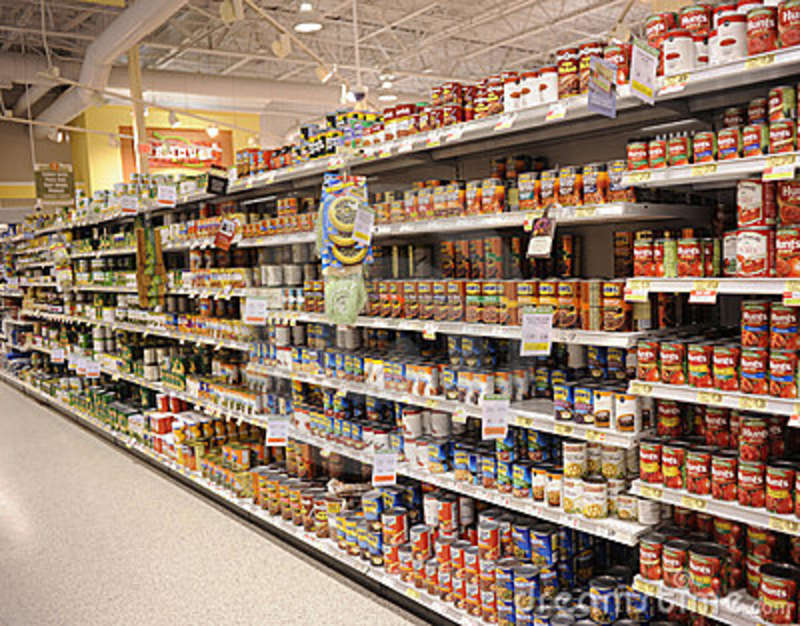 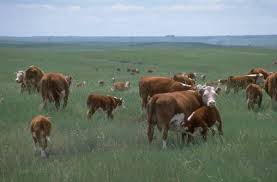 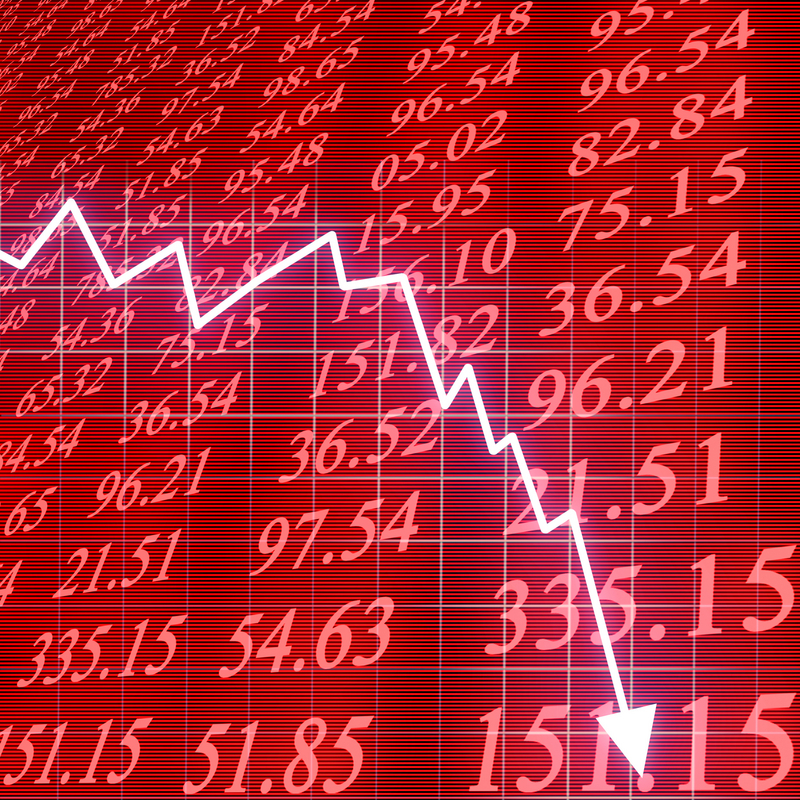 Supplies
Farm animals
Stock
Uncle Henry checked the stock when the storm was coming .
Noun
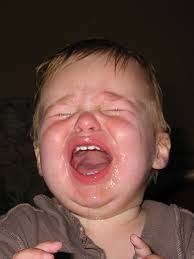 Wail
Cry
The baby wailed when someone took his toy.
Verb
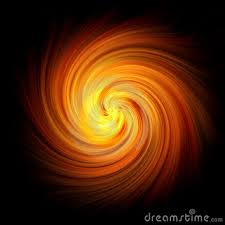 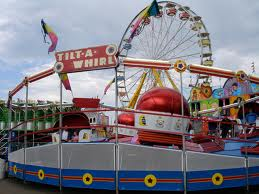 Whirl
Move in a circle
The cyclone whirled around the field.
Verb